Inovační management
Inovační kultura
1
Inovační kultura
2
Inovační kultura
[Speaker Notes: Lidé , kultura a organizace jsou součástí pentathlonu frameworku, který mimo jiné zahrnuje základní fáze inovačního procesu. A jak zasahují? Atmosféra, otevřenost nápadů, odměňování, ochota podstoupit rik, to vše ovlivňuje fázi generování nápadů. Výběr nápadů je ovlivněn týmovou účastí a cíle leadrů, kteří se snaží realizovat finanční cíle a mohou mít odpor k riziku, hledání míry mezi rizikem a výnostností. Implementace je spojena s týmovými leadry, charasmem leadrů, spoluprací napříč odděleními]
Co je to inovační kultura
Někdy též pojem „culture of Innovation“; organizational creativity, entrepreneurial creativity; corporate creativity; creative climate; climate of Innovation or culture promoting innovation
“The social environment that enables staff members to develop ideas and implement innovations.“Meyer, tvůrce nástroje Innolytics
A culture of innovation is an environment that supports creative thinking and advances efforts to extract economic and social value from knowledge, and, in doing so, generates new or improved products, services or processes. (Hepburn, 2013)
Building a culture of innovation would entail providing the environment and infrastructure that would influence employees to support thoughts and actions necessary for innovation  (Dobni, 2008)
3
Inovační kultura
[Speaker Notes: Možná sysnonyma organizational creativity,
entrepreneurial creativity,
corporate creativity,
creative climate,
climate of innovation, or
culture promoting innovation.]
„culture of Innovation cultivates engagement and enthusiasm, challenges people to take risks in a safe environment, fosters learning and encourages independent thinking in achieving incremental, breaktgrough´and radical Innovation“ (Rao and Weintraub 2013)
4
Inovační kultura
Znaky inovační kultury (Goffin a Mitchel, 2017)
Orientace na zákazníka
Otevřenost novým nápadům
Efektivní spolupráce napříč funkčními týmy
Jasná definice podnikových procesů
Tolerance rizik
Odměňování a uznání
Vůdcovství
5
Inovační kultura
[Speaker Notes: Od 80 let lze najít mnohé studie, které se zabývají znaky inovační kultury. Jelinek schoonhoven 1990 studie v podnicích (důležitost inovační strategie, malé jednotky zaměřené na trh, reogranzace), pak o reilly a tushman  z harvardu, opět studie ze silicon valey – people challnegning status quo, reward a recognition, risk taking, pozitivní přístup k řešení úroblému, které nastanou, tolerance chyb, týmová spolupráce, ale je tam autorita, která umožňuje rychle rozhodnout, ). Třetí studie se zaměřila na 11 inovativních společností v ASII Evropě a USA a důležité jsou experimentování, výborný vztah mezi RaD a marketingem, vývoj porozumění zákazníkovi, , kapacita inovovat, story zakladatelů (Zien a Bukles, 1997)
Orientace na zákazníka: znát jeho potřeby, rozvoj metod
Otevřenost novým nápadům – identifikovat hodnoty a žádoucí chování, zajistit prostředí důvěry, vhodné formy kontroly, ne moc, experimentování
Efectivní cross funkční týmy – rekruitování  a práce s kreativními lidmi, budovýní různých týmů, komunikace
Definice procesů – od vývoje myšlenek poimpplementaci
Tolerance rizika . Nebát se, raději učení se než ovniňování
Odměny a usnání – 
Leadership – jasná vize, struktury, účast, čas na inovace apod.]
Jak na diagnostiku inovační kultury
Analýza stávající organizační kultury (cultural web)  v kontextu podpory inovací
Definice žádoucí organizační kultury podporující inovace
Určení potřebných změna jak na ně
6
Inovační kultura
[Speaker Notes: Rozhovory se zaměstnanci, různí funkce, hierarchické urovně, , workshopy]
Atributy organizační kultury
7
Inovační kultura
[Speaker Notes: Organizačční struktura – je první co se mění při změně inovační kultury, ale bez změny ostatního je to k ničemu
Stuktura moci – kdo má formální moc v podniku, mimo organizační struktury
Rituály a rutiny – rizuály programy pro zelenáče, prodejní konference, pravidelné schůze, jednání, rutiny jsou způsoby jak se k sobě chovat a zvládat práci, nepsaná pravidla, jak mezi sebou ejdnají oddělení apod. – neformální procesy vedle formáních
Symboly – log, propagace, styl kanceláří, firamní auta, dress code
Stories – fedex vypráví příběh jak zorganizoval dopravu letadlem, aby dostal něco k zákazníkovi včas, M o jejich POSt it notech, Jobs
Controly – cíle, metriky podnikové, odměnování, uzníní
Paradigma]
Organizační kultura Ikea
https://liberationist.org/ikea-culture-design-canvas/
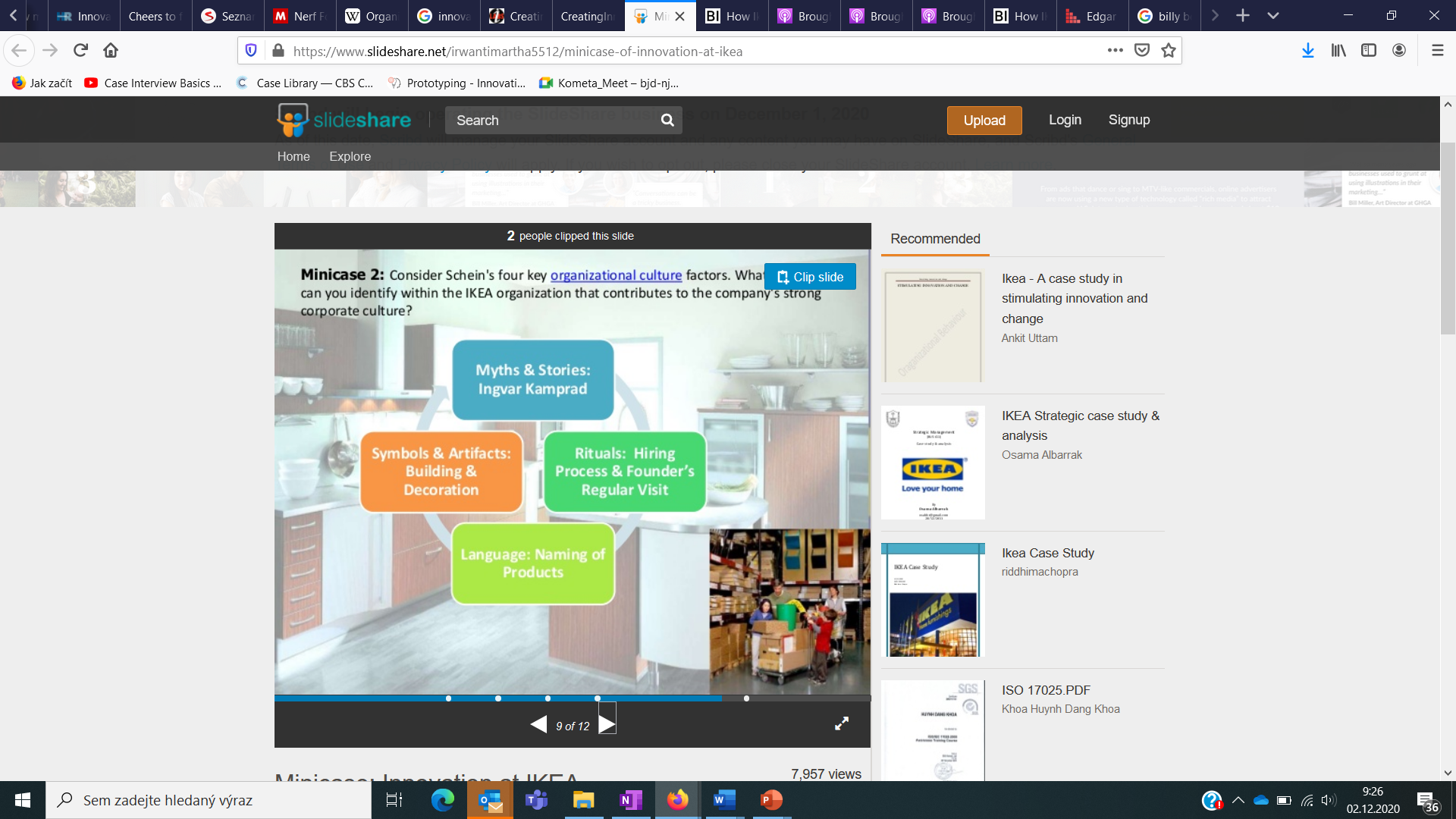 8
Inovační kultura
[Speaker Notes: Od roku 1976 žil Kamprad ve švýcarském Epalinges. Podle rozhovoru v časopisu TSR z roku 2006 řídil Kamprad asi 15 let staré Volvo, létal pouze ekonomickou třídou a říkal zaměstnancům společnosti IKEA, aby vždy psali z obou stran papíru. Kamprad byl také známý tím, že se rád chodil stravovat do svých levných restaurací v IKEA. Též o něm bylo známo, že dárky a vánoční papíry nakupoval ve slevách.[zdroj?], investoval peníze, které dostal od tatímka v 17 za to, že dostudoal, byl dyslektik]
Organizační struktura podporující inovace
Tržně orientované struktury (organizace dle tržních segmentů spíše než podle technologií – Miele)
Pravidelné reorganizace v souladu s trhem – delegace autority na SBU, ploché struktury
Na projektové úrovni – projektové týmy
Funkce „inovačního manažera“
Omezení hierarchie
9
Inovační kultura
[Speaker Notes: Autonomní týmy pro radikání inovace
Google plcohá org struktura]
Organizační struktura podporující inovace
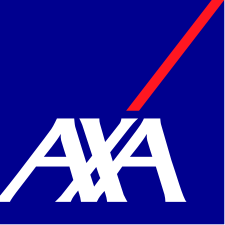 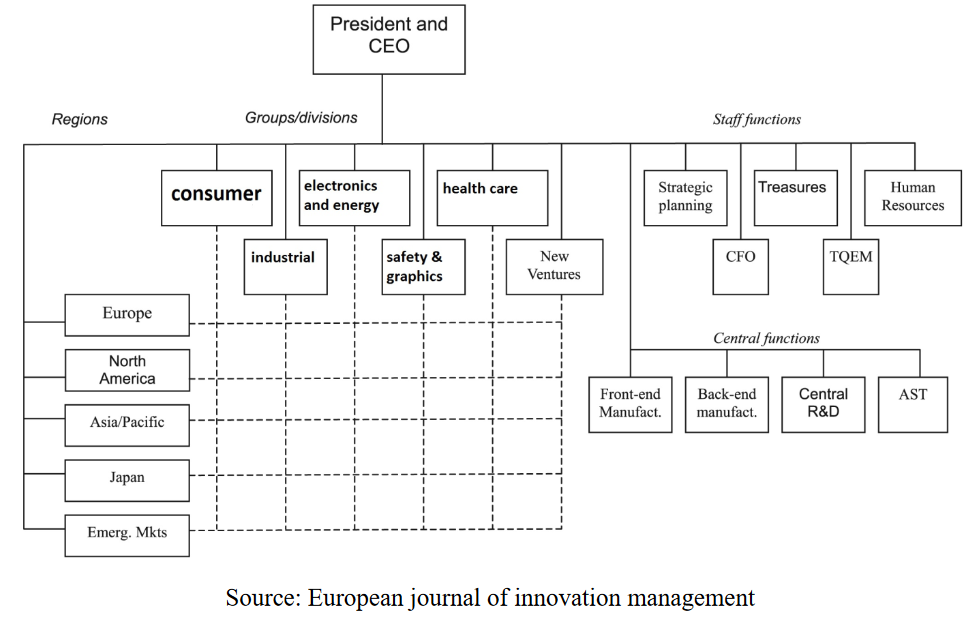 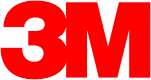 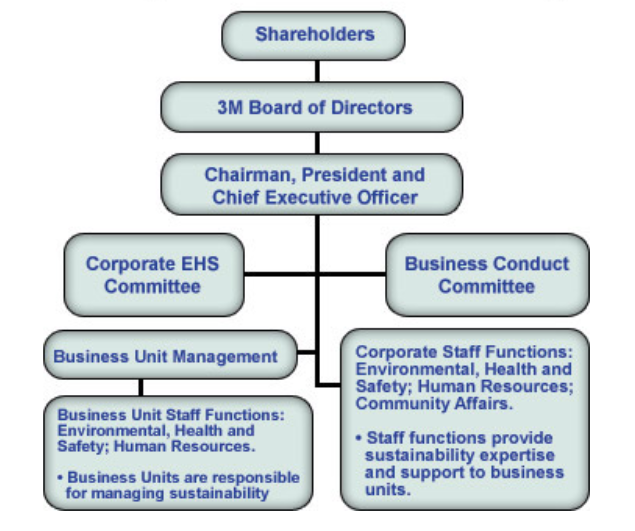 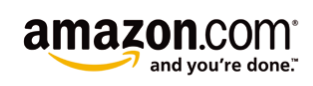 10
Inovační kultura
Struktura „moci“
Potřeba uvědomit si hodnotu jednotlivých funkcí ve společnosti - vzdělávání funkčních oblastí
Např, zaměstnanci RaD budou pracovat spolu s ve výrobním oddělení a naopak – rotace mezi funkčními místy
Trénink na vnímání potřeby ostatních v podniku
11
Inovační kultura
Symboly
Symboly komunikují – interně a externě
Certifikáty, prezentace nových produktů, úspěšných, neúspěšných - artefaktů
Axa Inovační kvadrant, inovační koridor
Ideo – neúspěšné inovace, ale důraz na experimentování
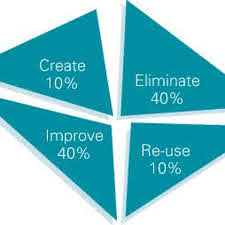 12
Inovační kultura
Tvorba symbolů
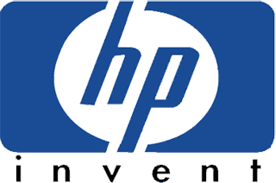 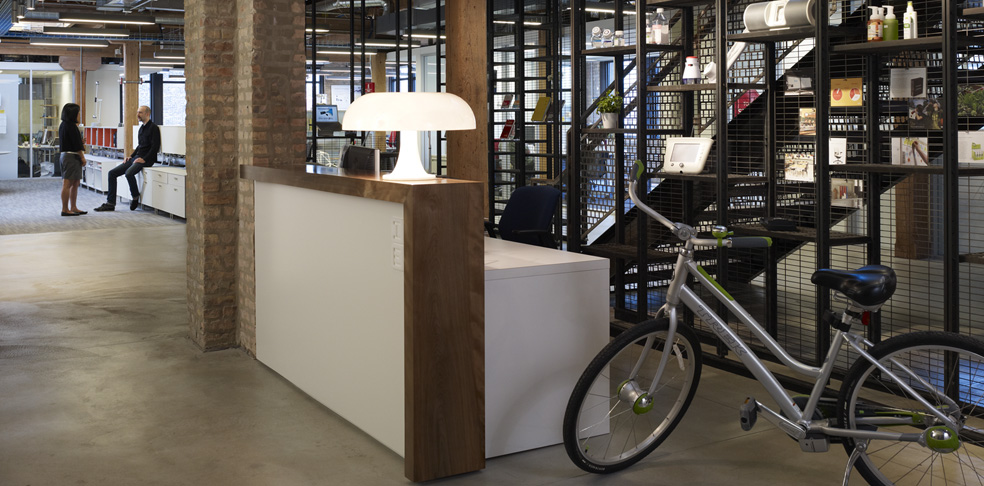 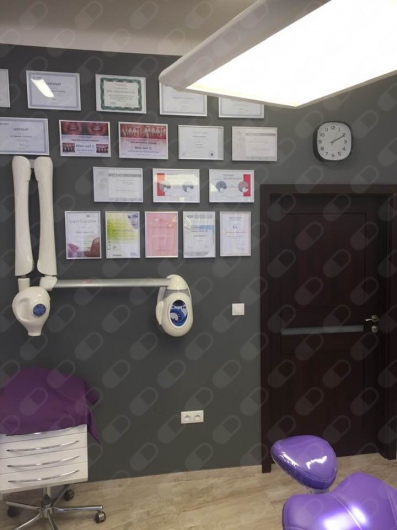 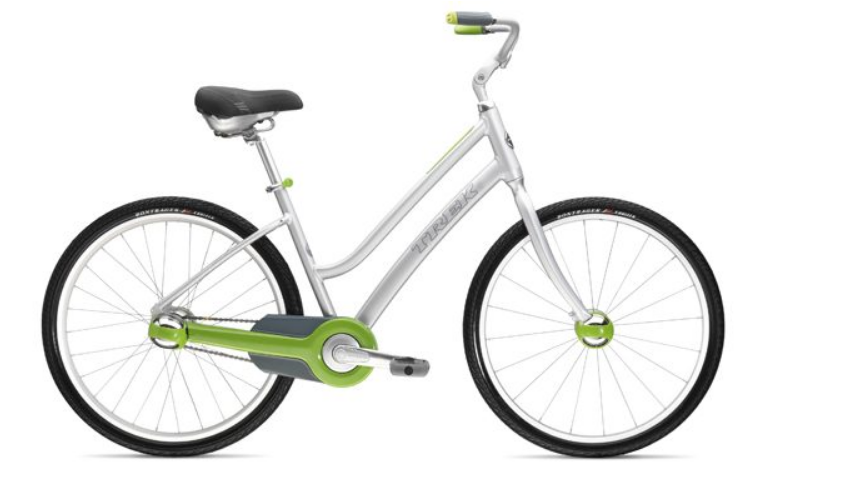 13
Inovační kultura
Příběhy a jazyk
Příběhy podporují inovace v podniku
Různý přístup k příběhům – žádné, jen čísla,  z minulosti – kdysi dávno (odcizení), motivující pro budoucí inovace
https://www.3m.co.uk/3M/en_GB/careers/culture/15-percent-culture/
14
Inovační kultura
Příběhy a jazyk
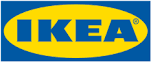 https://1url.cz/@3Mprodukty
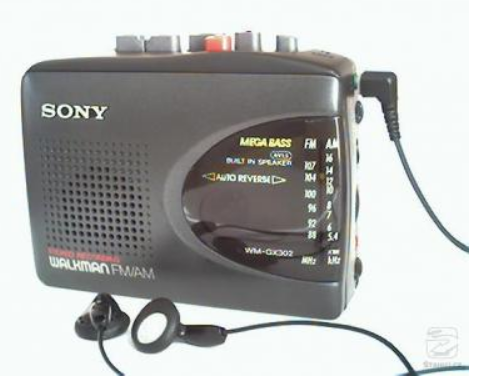 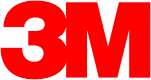 15
Inovační kultura
Postupy a rituály
Dávat jasné signály a výzvy zaměstnancům
Podpora nových nápadů
Tolerování chyb
Zajímavé úkoly zaměstnancům
Inovační programy pro vzdělávání inovátorů (Škodovka)
Interní financování podpora nápadů
Vyhýbání se negativní kritice (It was a good try – Du Pont)
16
Inovační kultura
[Speaker Notes: Pozor na not invented here syndrome – v textile instruments – not invented here but we did it enyway – podpora, když dodělají něco po někom zdokonalí apod.]
Postupy a rituály
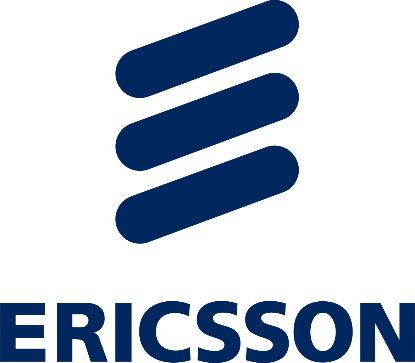 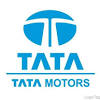 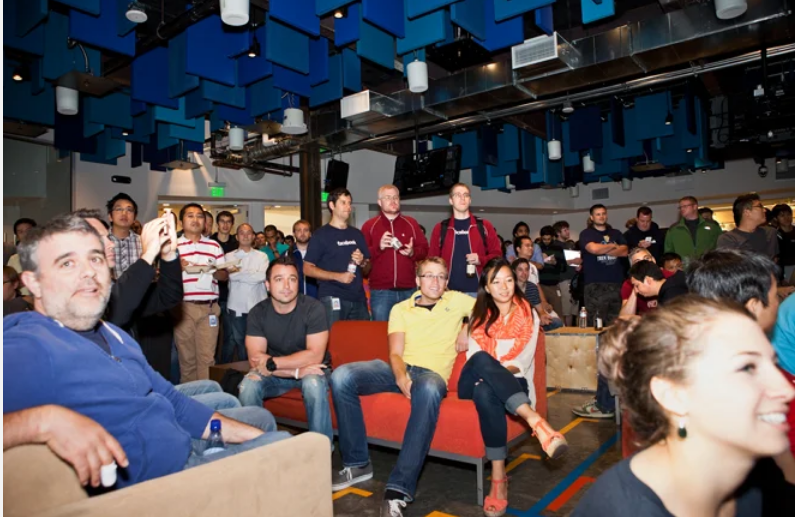 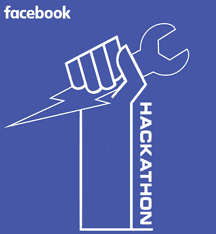 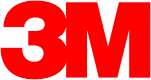 https://www.3m.co.uk/3M/en_GB/careers/culture/15-percent-culture/
17
Inovační kultura
[Speaker Notes: Code galidators – registrace vývojářů
Eroícsson odměnuje nápady 500 dolarů credir kartu na jejich rozvoj a týden experimentovat a dokázat proveditelnost návhu]
Sytém kontroly
Důležitá hlavně kontrola procesů – řízení inovačního portfolia, vývoj nových produktů
Jasné mechanismy pro zaměstnance, jak vyvíjet nápady a jak financovat
Komunikace strategie zaměstnancům
Stage-gate
Cíle a metriky se prolínají od vrcholu až ke spodní linii
18
Inovační kultura
[Speaker Notes: Metriky, odmnování!!!!]
Oblasti inovační kultury
19
Inovační kultura
Práce s lidmi
Jak vybírat a zapracovat zaměstnance – koho vybírat? Microsoft "places intelligence ahead of experience"
Je třeba řídit výkonnosti a kariéru – mentoring, coaching, podpora, kaskádování cílů pro pracovníka, rozvoj dovedností, hodnocení
Odměny a uznání
Leadership
20
Inovační kultura
Kde byste chtěli pracovat?
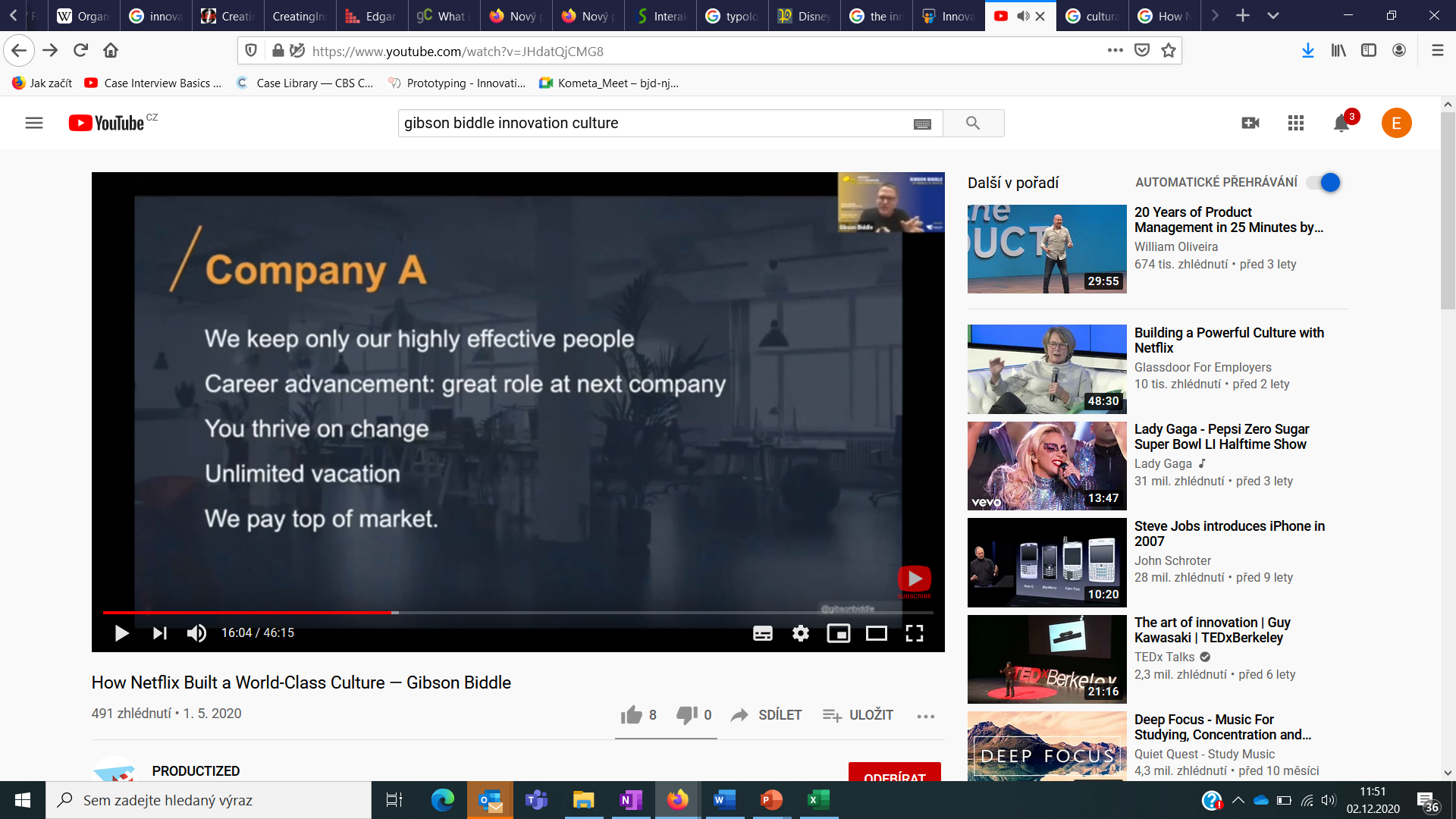 21
Inovační kultura
Kde byste chtěli pracovat?
22
Inovační kultura
Kde byste chtěli pracovat?
23
Inovační kultura
Kde byste chtěli pracovat?
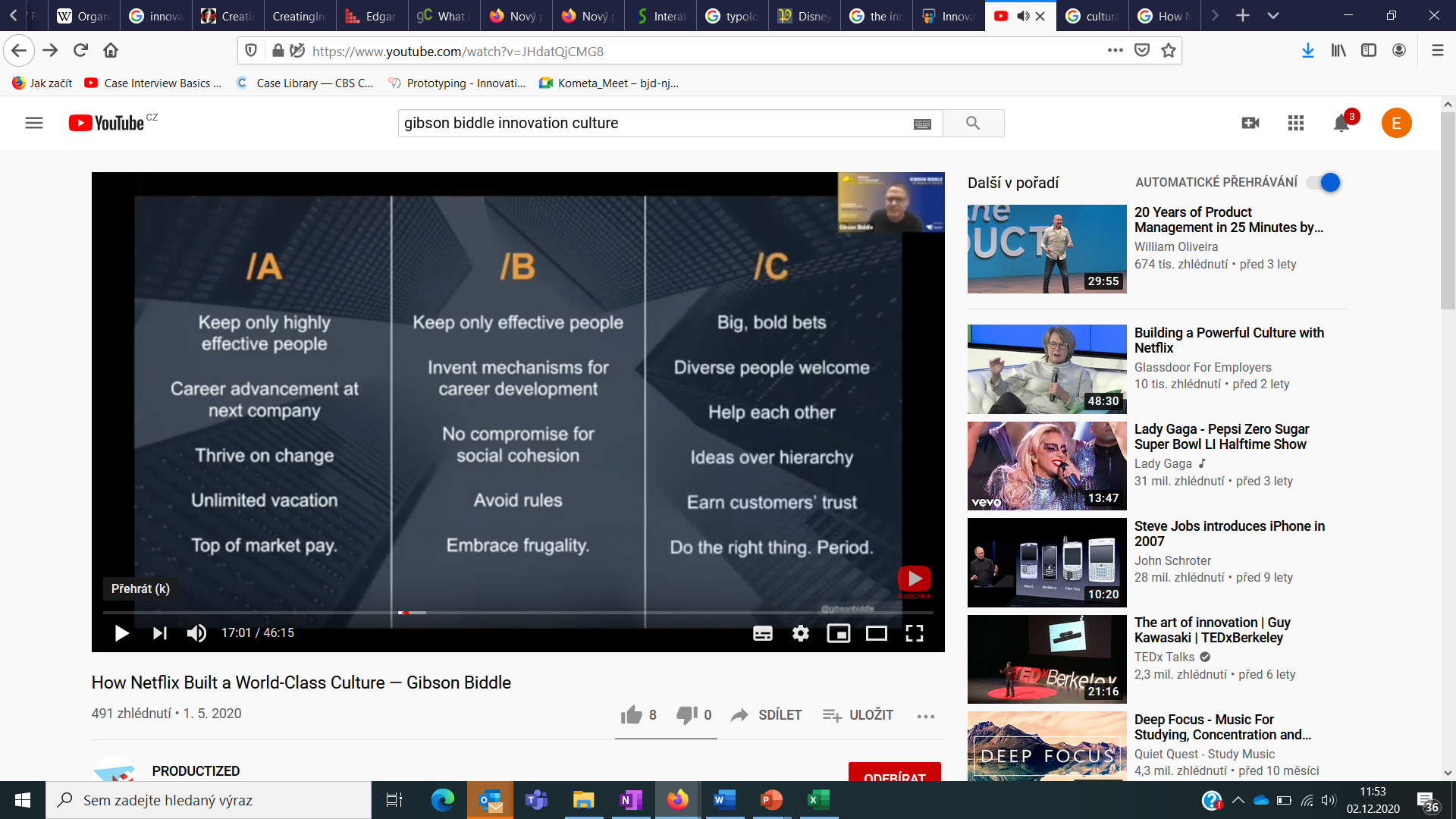 24
Inovační kultura
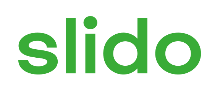 Pro jakou společnost byste si přáli pracovat?
ⓘ Start presenting to display the poll results on this slide.
25
Inovační kultura
26
Inovační kultura
Jak podpořit kulturu inovací
Co říkáte, musíte i dělat
Neustálá péče
„Magnety a repelenty“ v popisu kultury
Pomáhá ohodnotit soulad člověka s kulturou
27
Inovační kultura
Týmová práce
Functional teams (kaizen, procesní inovace)
Cross – functional teams (inkrementální inovace)
Heavyweight cross-functional team (radikální inovace)
Autonomous teams (nové trhy, nové společnosti)
Virtual teams (nové technologie)
Výběr týmu – týmové role
28
Inovační kultura
Leadership
CEO – význam v inovacích
Volba inovační strategie
Komunikace a vytváření inovačního prostředí
Komunikace o důležitosti inovací, směřování času managementu k inovačním projektům, výběr správných lidí na správním místě, tvorba klíčových aspektů kultury – experimentování apod.)
Řídící styl – měl by se umět ptát, pozorovat, spojovat skutečnosti, experimentovat, propojovat.
29
Inovační kultura
Nebezpečí inovační kultury
Pozor na „acceleration trap“  - pozor na příliš mnoho změn 
Silná hierarchická kontrola
Absence uznání
Snižování počtu zaměstnanců je destruktivní – stres omezuje kreativitu
30
Inovační kultura
AXA – inovační kultura
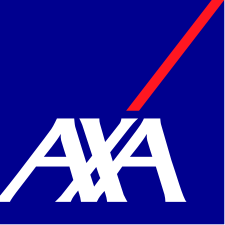 MadHouse
Task Masters iniciativa
Odměňování 
Komunikace - Innovation corridor
Innovation Quadrant
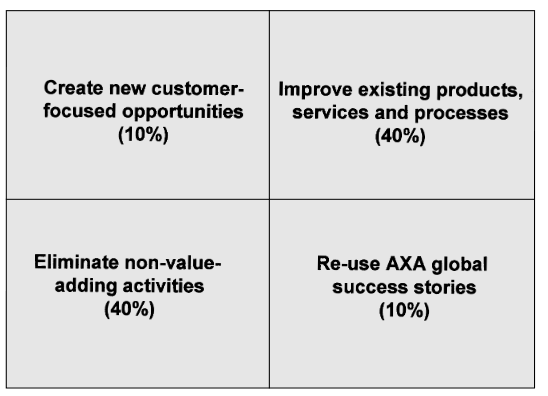 31
Inovační kultura
Typologie inovační kultury?
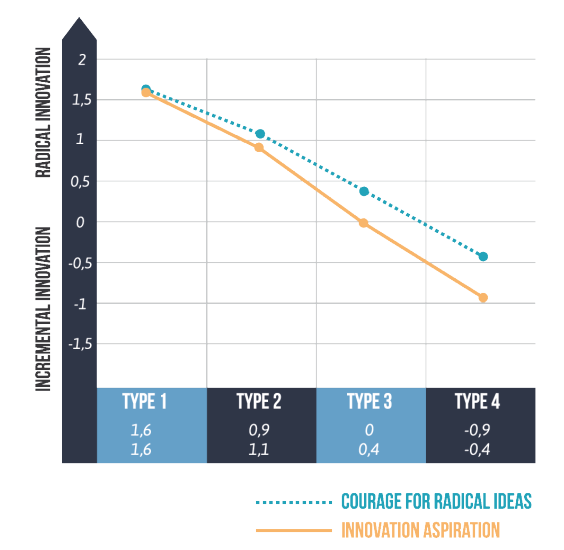 32
Inovační kultura
[Speaker Notes: Proaktivní inovátoři Proactive iinovator
Strategičtí inovátoři Strategic innovator
Innovative optimizer – hlavně inkrementální inovace
Operational innovator

Dle několika dimenzí -]
Faktory odlišující typy inovační kultury, Meyer, 2014
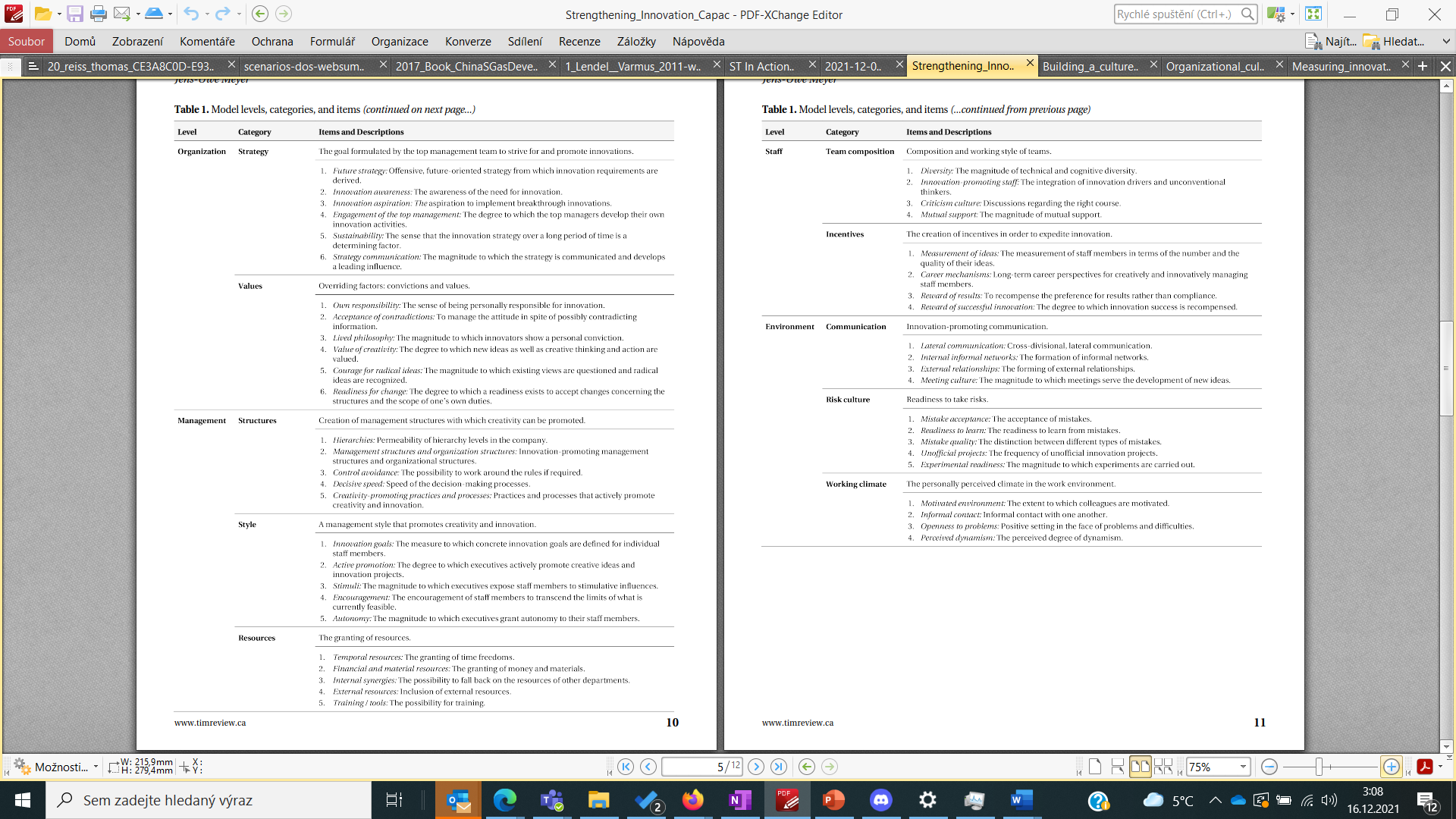 33
Inovační kultura
Děkuji za pozornost
34
Inovační kultura